Seminário TensorFlow
Mac 434/6967 - Laboratório Avançado de Ciência de Dados
Jônatas de Souza Nascimento, George Othon Silva Santos 11/2020
‹#›
Tópicos
O que é o TensorFlow?

Arquitetura e funcionalidade

Por que utilizar o TensorFlow?

Ferramentas Úteis
‹#›
TensorFlow o que é
Sistema de implementação de modelos de aprendizado de máquina

Projeto desenvolvido pelo Google Brain, com assistência do grupo de pesquisa de Machine Intelligence da Google

Um dos maiores frameworks de aprendizado de máquina hoje

Utilizado por grandes empresas como Intel, Arbnb, Coca Cola, Uber e a própria Google
‹#›
Arquitetura e funcionalidade
Tensor

Grafos

Detalhes avançados
‹#›
Tensor
O tensor é uma matriz (ou um array) com múltiplas dimensões. O tensorflow suporta uma variedade de elementos nesses tensores desde inteiros, floats/doubles até strings e números complexos.
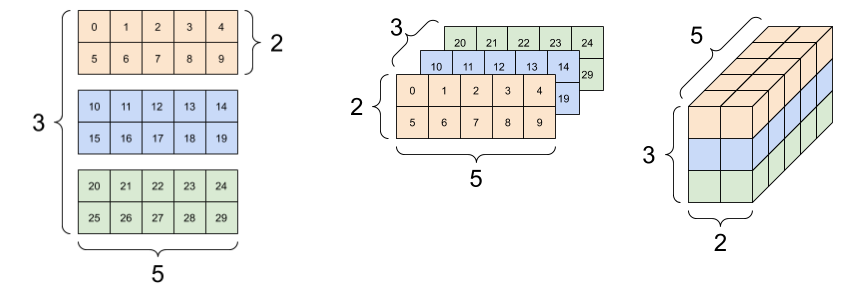 ‹#›
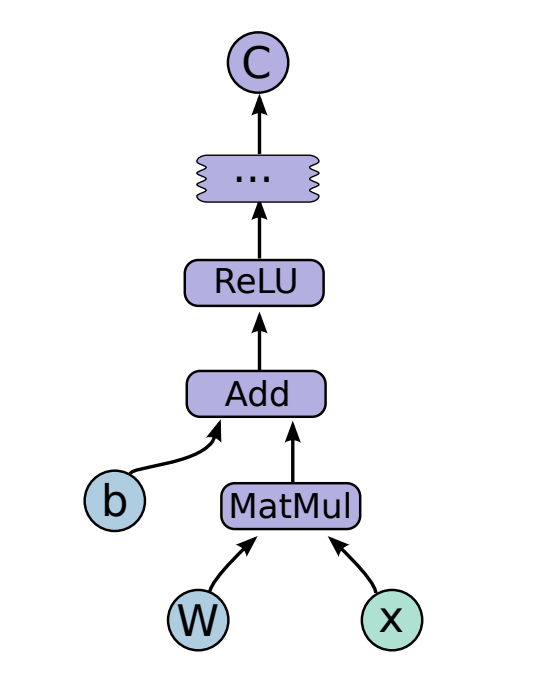 Grafos
A computação do TensorFlow ocorre por meio de Grafos:
Nós são operações
(Edges)São tensores
Grafos no Tensorflow são estáticos, uma vez implementados não podem ser alterados
Primeiro se constrói o grafo (modelo)
Depois se executa
‹#›
Por que usar o TensorFlow?
Portabilidade

Abstração

Comunidade

Visualização

Comparação Pytorch vs TensorFlow
‹#›
Computação de Gradiente
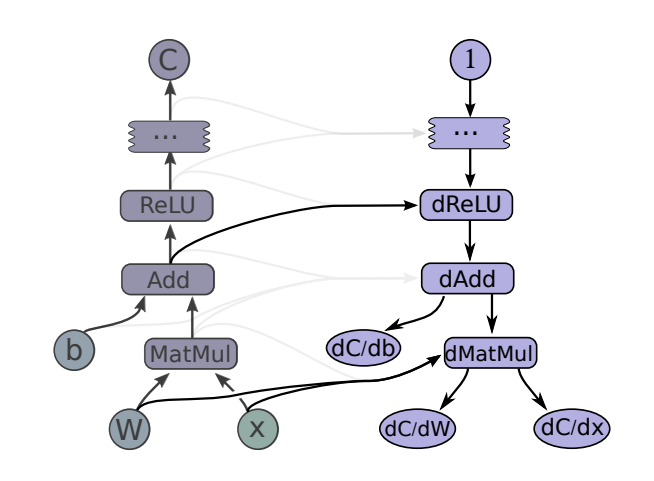 É comum em algoritmos de machine learning ser necessário o cálculo de gradientes
Por isso o TensorFlow possui um procedimento de cálculo automático de gradiente
Isso permite uma facilidade adicional na implementação de algoritmos complexos, com um custo adicional de memória
‹#›
Um dos principais pilares do TensorFlow é sua Portabilidade
O TensorFlow foi projetado de modo que seja fácil e funcional implementar algoritmos em:
CPUs
GPUs
TPUs
Dispositivos celulares (TensorFlow Lite)
Dispositivos IoT
‹#›
Abstração
Não é necessário de saber os pormenores dos algoritmos de aprendizado de máquina, o desenvolvedor pode se ater a lógica de programação
‹#›
Abstração
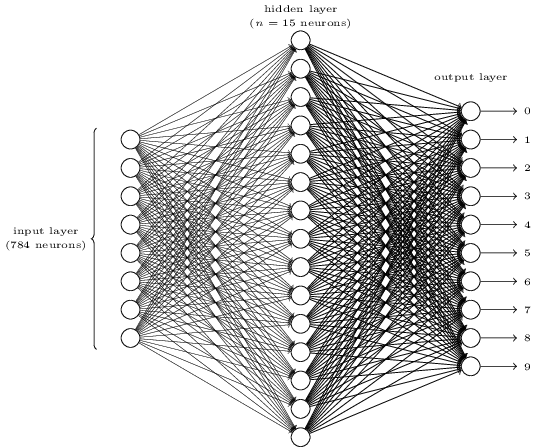 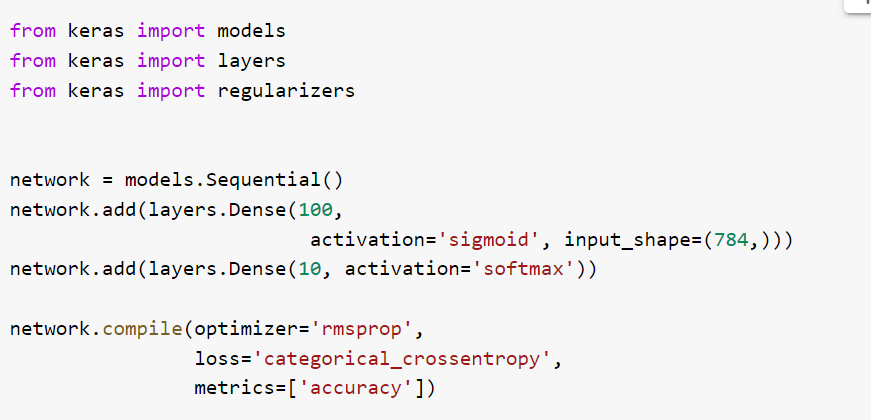 ‹#›
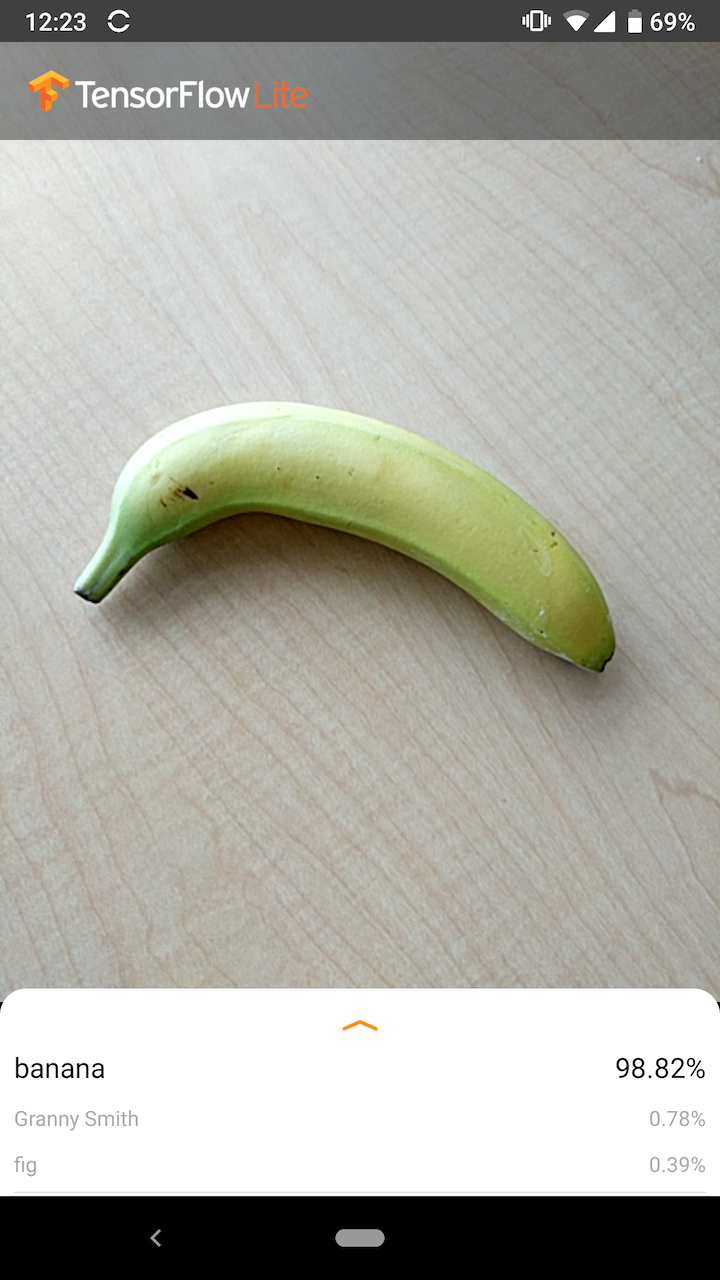 Exemplo: Tensorflow Lite
Modelos pré prontos e/ou customizáveis, 
Pode ser utilizado para as mais diversas aplicações de machine learning
Aplicação: Classificação de Imagens e identificação de objetos
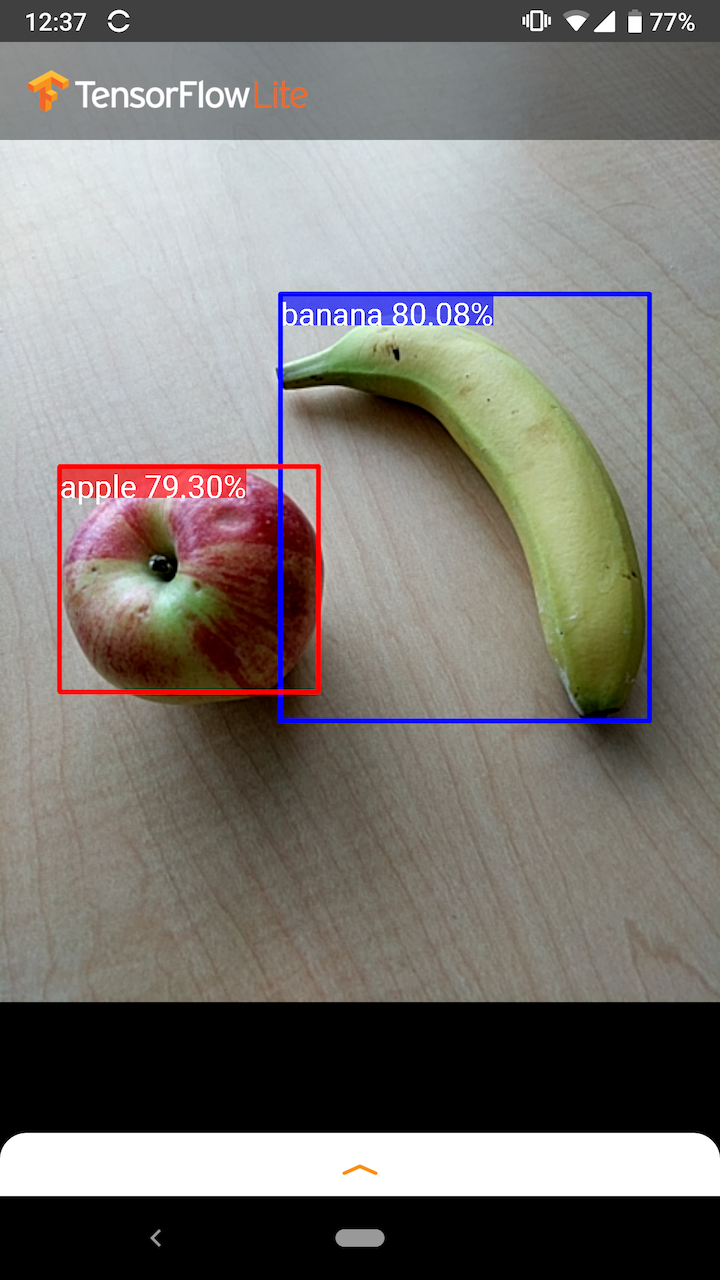 ‹#›
TensorFlow tem a maior comunidade
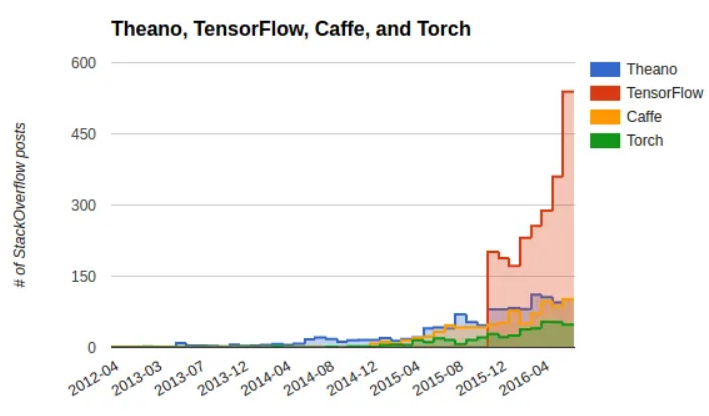 ‹#›
TensorFlow vs Pytorch
Diferença Estrutural
O grafo do TensorFlow é definido estaticamente, ou seja, uma vez definido não pode ser alterado
O grafo do Pytorch é definido dinamicamente, sendo assim, permite que ele seja modificado enquanto é executado
Mais fácil de debugar no Pytorch
‹#›
TensorFlow vs Pytorch
Visualização
O TensorFlow possui o TensorBoard
O Pytorch não possui uma ferramenta própria de visualização, necessitando de pacotes adicionais (Visdom), que não possuem a versatilidade do TensorBoard
‹#›
TensorFlow vs Pytorch
Usabilidade
Por possuir facilidade em debugar, o Pytorch costuma ser o preferido para modelos menores e de pequena escala. Amplamente utilizado na academia para pesquisas
A versatilidade e portabilidade do TensorFlow, aliados a sua ferramenta de visualização o tornam preferido para grandes companhias e projetos.
‹#›
Ferramentas Úteis
TensorBoard

TensorFlow Extended (TFX)
‹#›
TensorBoard
Conjunto de ferramentas de visualização do TensorFlow, que nos permite:
Acompanhamento e visualização de métricas como perda e precisão
Visualização do grafo do modelo (ops e camadas)
Visualização de histogramas de pesos, viés ou outros tensores conforme eles mudam ao longo do tempo
Projeção de embeddings em um espaço dimensional inferior
Exibição de dados de imagem, texto e áudio
Criação de perfis de programas do TensorFlow
Muito mais
‹#›
TensorBoard
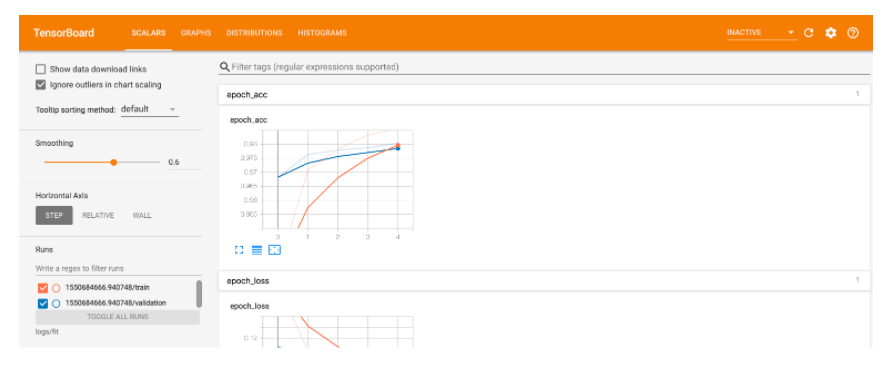 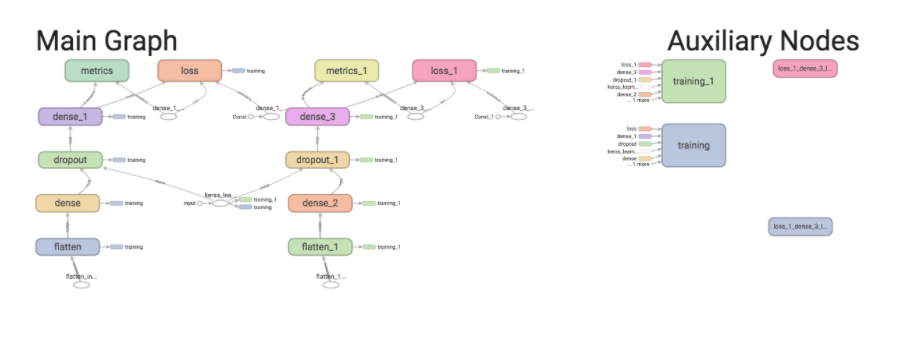 TensorBoard
‹#›
TensorFlow Extended (TFX)
Plataforma completa para a implantação de pipelines de produção de ML
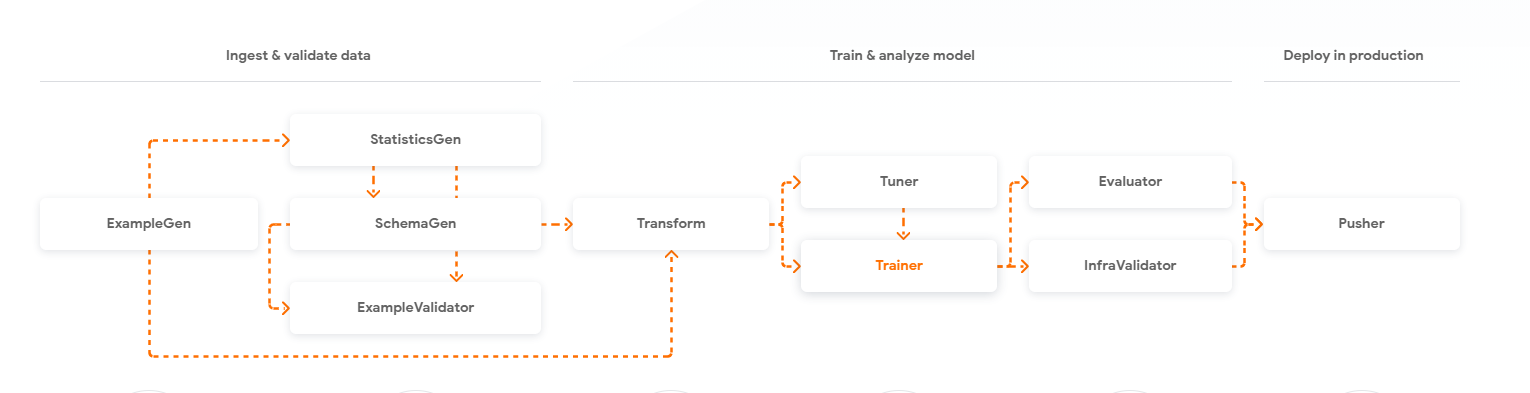 ‹#›
Referências
TensorFlow
Artigo: TensorFlow: Large-Scale Machine Learning on Heterogeneous Distributed Systems
‹#›
[Speaker Notes: Seria interessante uma revisão rápida de tudo?
Referências?]